©2018 Florida Polytechnic University
AA000000
Workday 32
Alicia Maule
January 14, 2019
Agenda
Workday Feature Releases
 5 Week Preview Preparation Window
 What’s New in Workday Report
 Testing the Feature Release 
 Feature Release Resources
Florida Polytechnic University // 2
Workday 32 // AA000000
Workday Feature Releases
Florida Polytechnic University // 3
Workday 32 // AA000000
Release Schedule
Workday 33
August 3, 2019 – 
Features available in Preview


September 7, 2019– 
WD 33 will be available in ALL Tenants
Workday 32
February 4, 2019– 
Features available in Preview


March 9, 2019– 
WD 32 will be available in ALL Tenants
Florida Polytechnic University // 4
Workday 32 // AA000000
Yearly Lifecycle
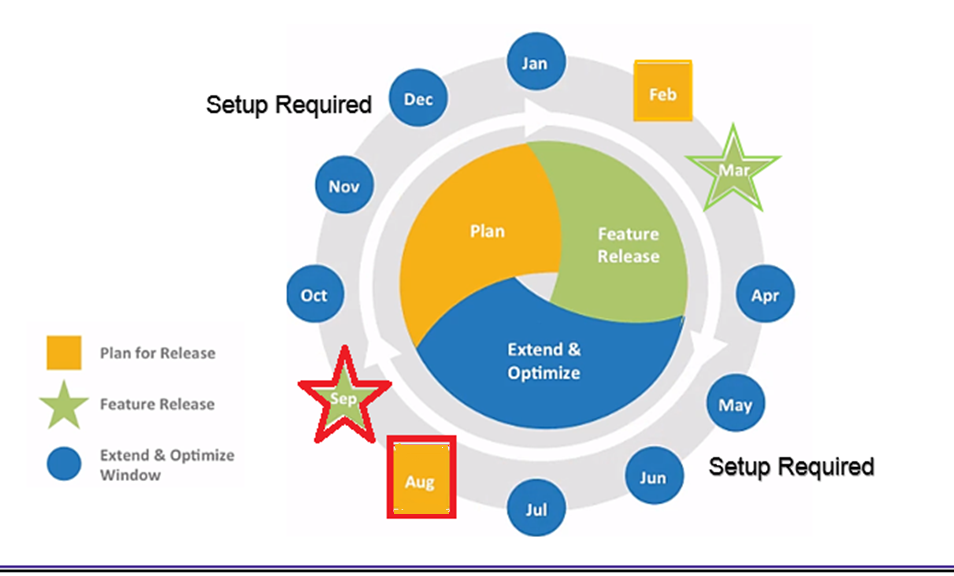 Florida Polytechnic University // 5
Workday 32 // AA000000
5 Week Preview Preparation
                Window
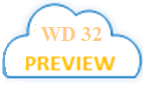 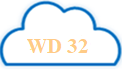 5 Week Preview Testing Window
What’s New in Workday Report Available in Preview
March 9th:
WD 32 Features Delivered to ALL Tenants
WD32 Features Available in Preview Tenant
~
5 Week Preview Window Open
Testing
Testing signoff due on March 5th
Florida Poly Testing begins on February 4th
Job Aids and Training
Florida Polytechnic University // 6
Workday 32 // AA000000
What’s New in Workday Report
Standard Workday Report

Reflects All Enhancements Delivered to the Preview Tenant for the WD 32 Release

Run Report in Preview Tenant

Updated Weekly
Florida Polytechnic University // 7
Workday 32 // AA000000
Step 1 – Run the What’s New in 
Workday Report
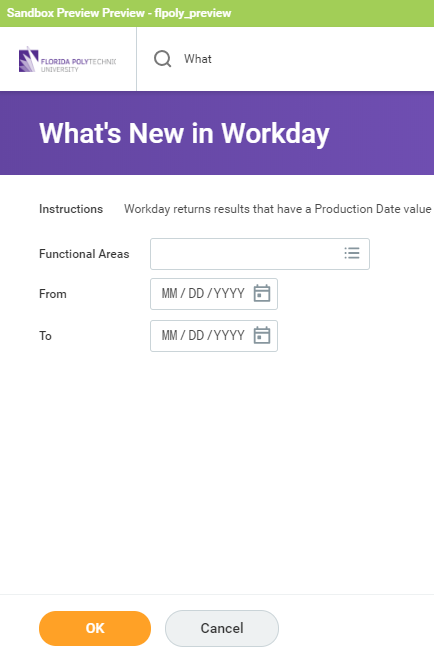 1. Open the Florida Poly Preview Tenant
2. Type What’s New
3. Select Functional Area(s) by Clicking on the Prompt Symbol
4. Enter From and To Dates
To view all enhancements that Workday has delivered to the Preview tenant since the Workday 29 release, run the report using 09-10-17 as the start date (this is the Sunday after WD delivered Workday 30 to our Production tenant) and leave the end date blank. These are the features intended to move to Production on 03-10-18 as part of the Workday 30 Release.
5. Click OK
Florida Polytechnic University // 8
Workday 32 // AA000000
Step 2 – Export the Report to  Excel
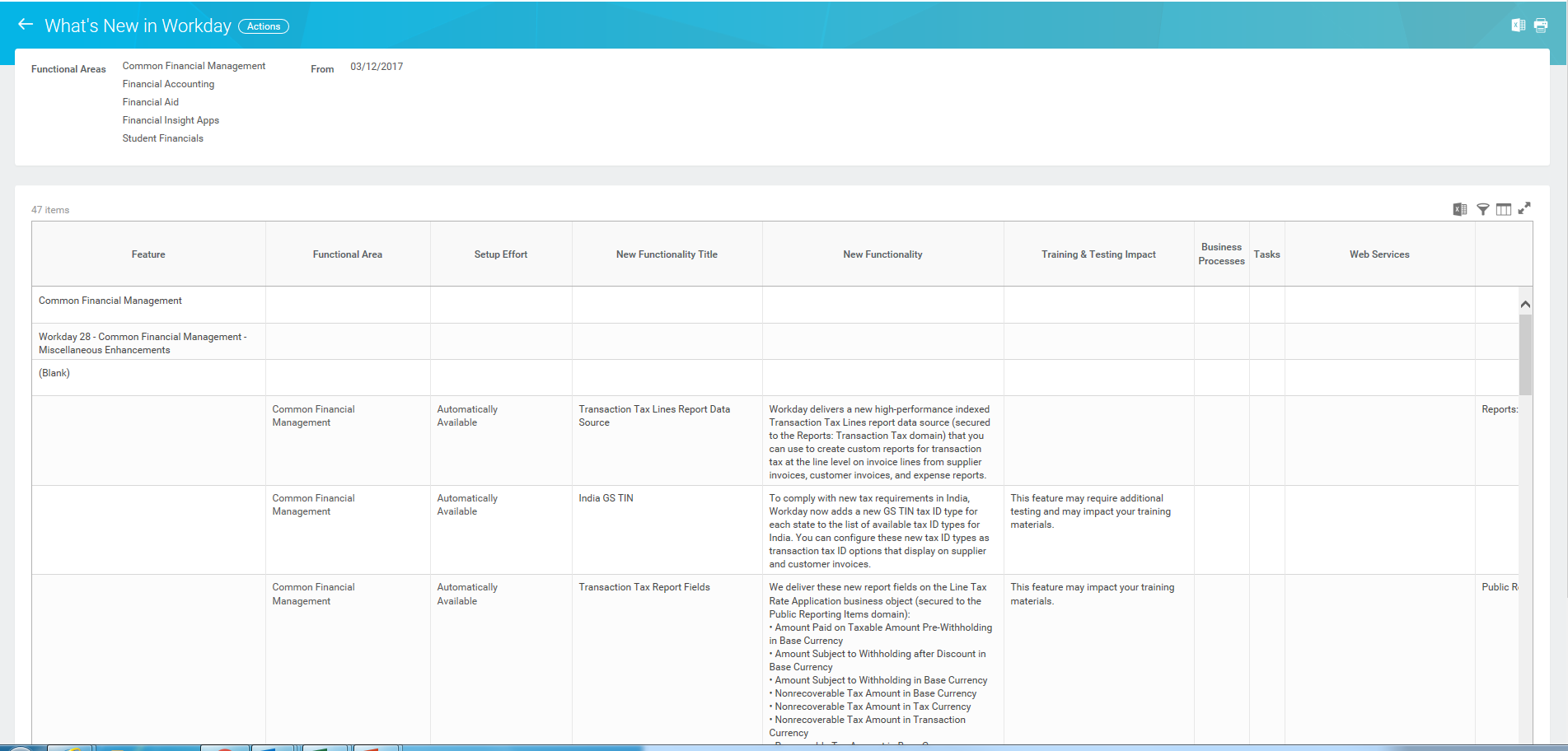 Export to Excel
Florida Polytechnic University // 9
Workday 32 // AA000000
Step 3 – Review and Save the Excel 
Report
Add a NOTES Column
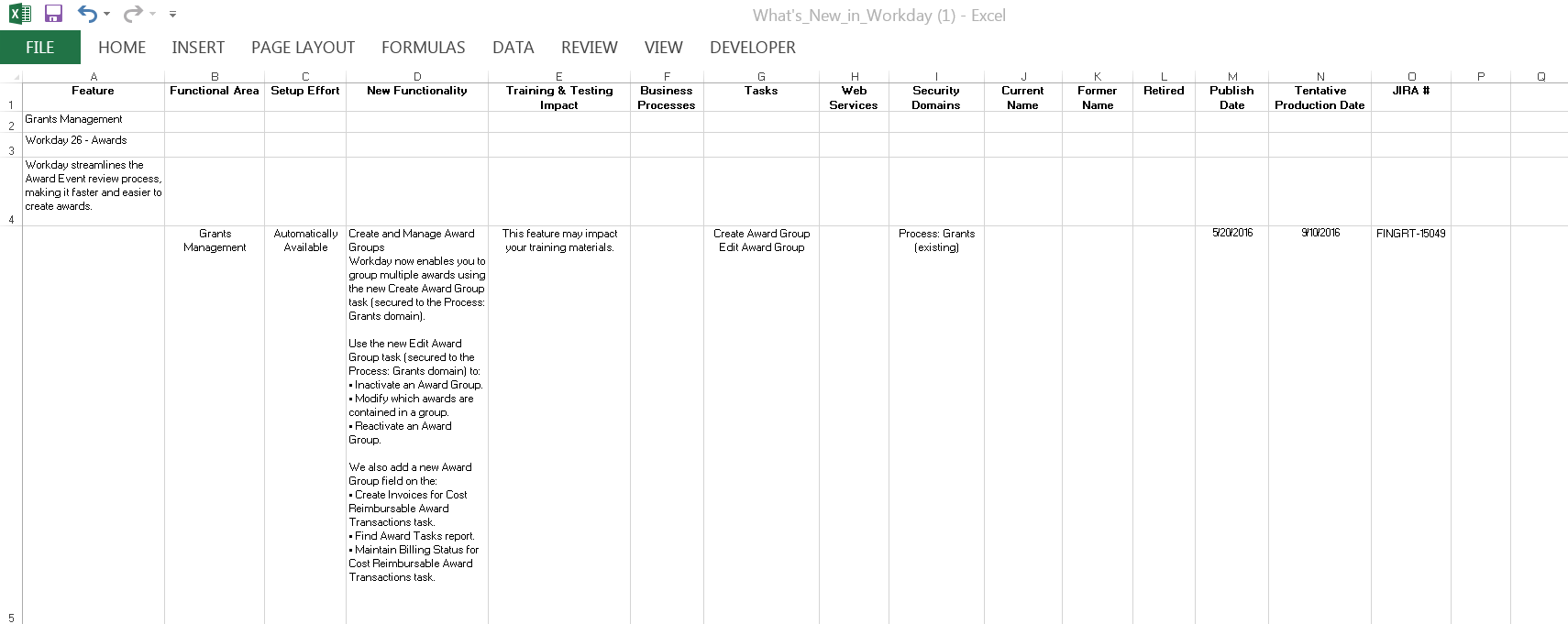 Will this impact Training and Job Aids?
Automatically Available or Setup Required?
Add a SIGNOFF Column. Include Initials and Date of Sign-Off
Florida Polytechnic University // 10
Workday 32 // AA000000
Setup Effort (column C)
Automatically Available 
This functionality is automatically available and is the testing focus during the 5 week window (see purple rows in Announcing and Feature considerations Workday 32 All – Distribution.xlsx)

Setup Required (Uptake)
Items that need to be configured to uptake the new functionality
Must perform setup tasks to take advantage of these features
Workday recommends uptake to take place during the Extend & Optimize window (4 months) 
Please evaluate these and work with Enterprise Systems to complete set up and change management for those you wish to implement.
Florida Polytechnic University // 11
Workday 32 // AA000000
Service Update Notes are available from the Community homepage in the Learn section.  A RELEASE PREPARATION tag to help track additional features added and delivery date revisions during the five week window
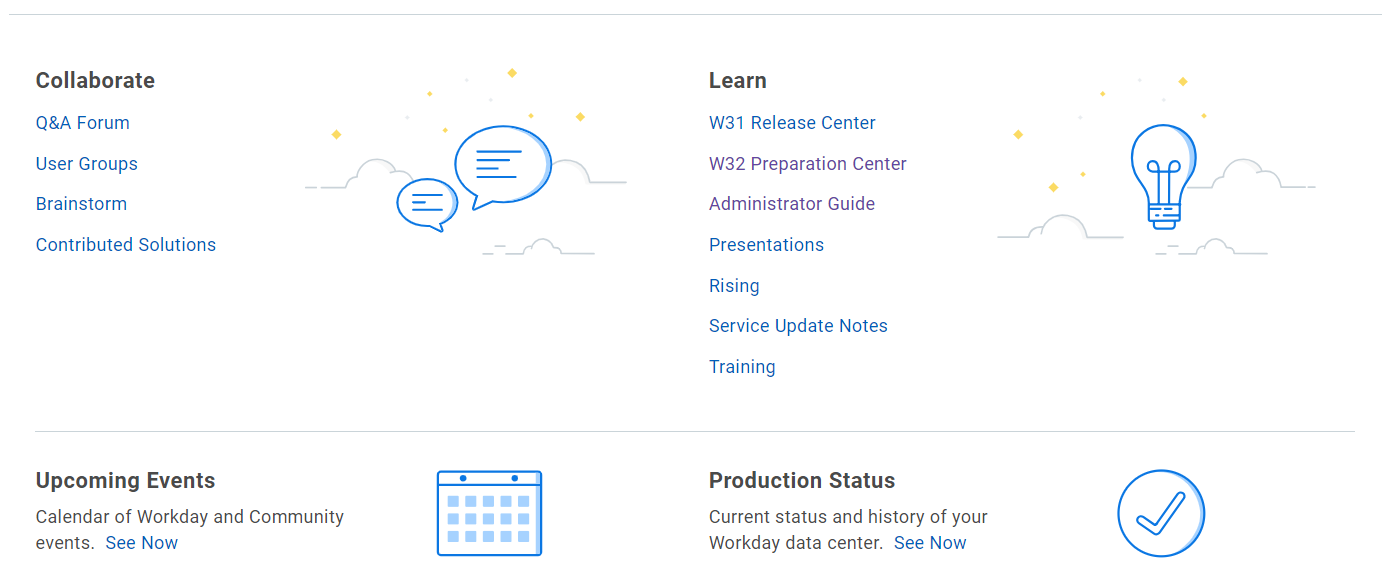 Florida Polytechnic University // 12
Workday 32 // AA000000
Setup Effort (column C)
Automatically Available 
This functionality is automatically available and is the testing focus during the 5 week window


Setup Required (Uptake)
Items that need to be configured to uptake the new functionality
Must perform setup tasks to take advantage of these features
Workday recommends uptake to take place during the Extend & Optimize window (4 months)
Florida Polytechnic University // 13
Workday 32 // AA000000
Step 4 – Test!
Run and review output from critical integrations before beginning any testing which may change the output
Run critical custom reports to review for any changes
Test critical business processes to confirm the process and results are as expected
Validate existing system data
Florida Polytechnic University // 14
Workday 32 // AA000000
Testing Recommendations
Use Sandbox Preview Tenant Exclusively when testing Automatically Available Features during 5 week Testing window.


NOTE:
Changes made in Sandbox Preview Tenant during testing are not migrated to Production during the Feature Release.

Immediately after the conversion to Production, any configuration or setup changes identified during testing in Preview MUST manually be configured or setup in Production.
Florida Polytechnic University // 15
Workday 32 // AA000000
WD32 Preparation Center
Feature Release Guidebook
A framework for developing a plan and a repeatable process to be executed each release
Feature Delivery During the Release Preparation Window
How Workday provides information on feature deliveries and updates during the 5-week release preparation window
Announcing and Feature Considerations Document
A general guide on how to read Announcing and Feature Considerations
Testing the Feature Release
How NSCs can request a refresh of their Sandbox Preview tenant from Production
How to Use the What's New Report
A general guide on how to read the What's New in Workday report
Workday Adoption
How to use the Adoption Planning dashboard to view and report on your uptake of new features and enhancements in Workday
Florida Polytechnic University // 16
Workday 32 // AA000000